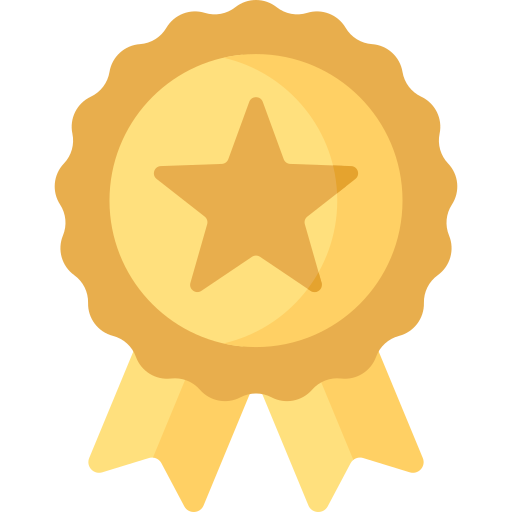 PALMARÈS 
WORLDSKILLS
Spécialité Maintenance des Matériels
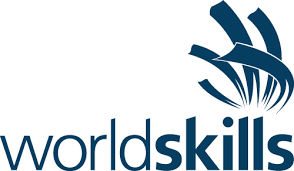 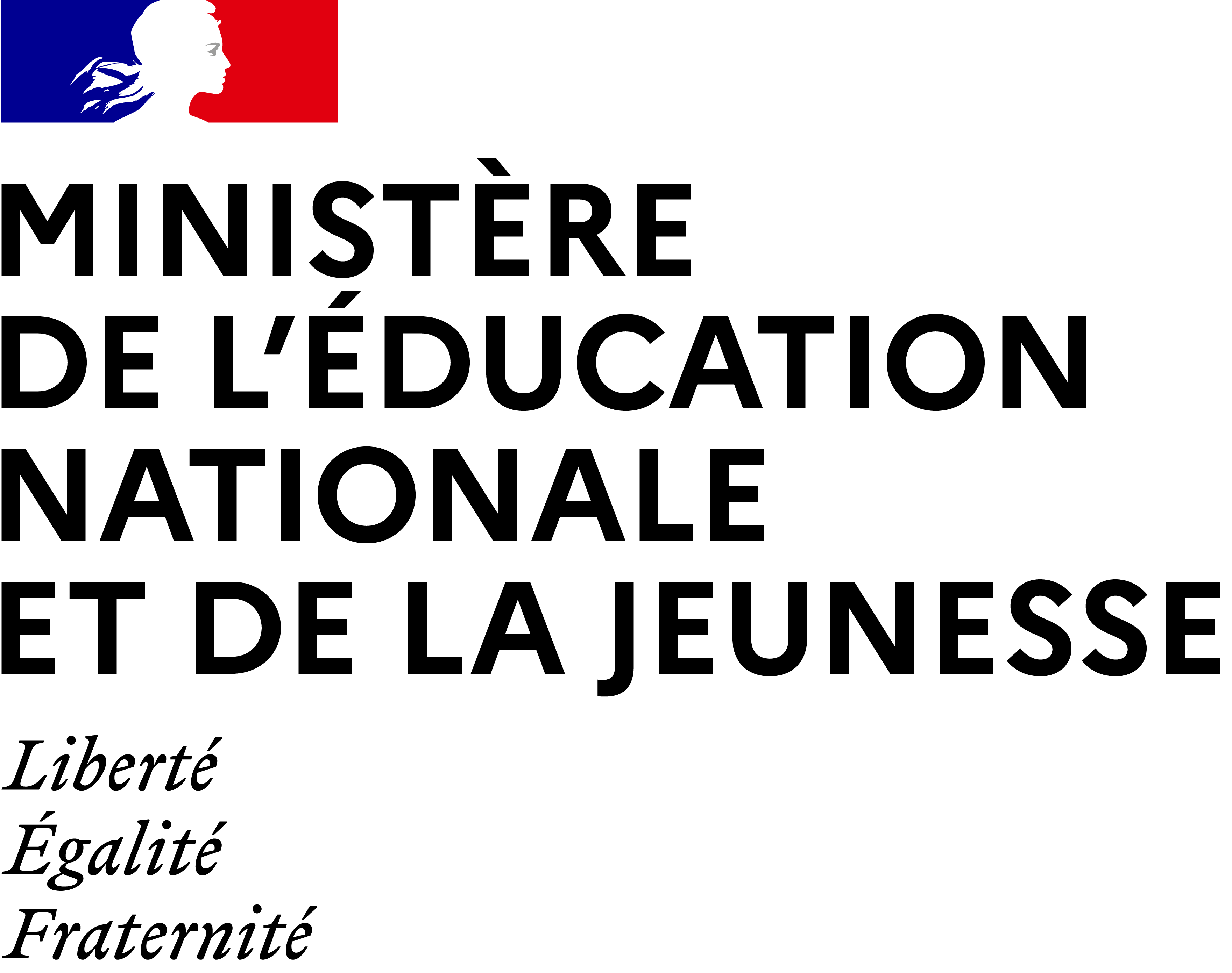 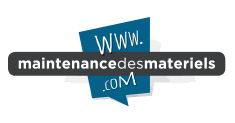 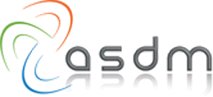 Finale Nationale 47e WorldSkills 2023
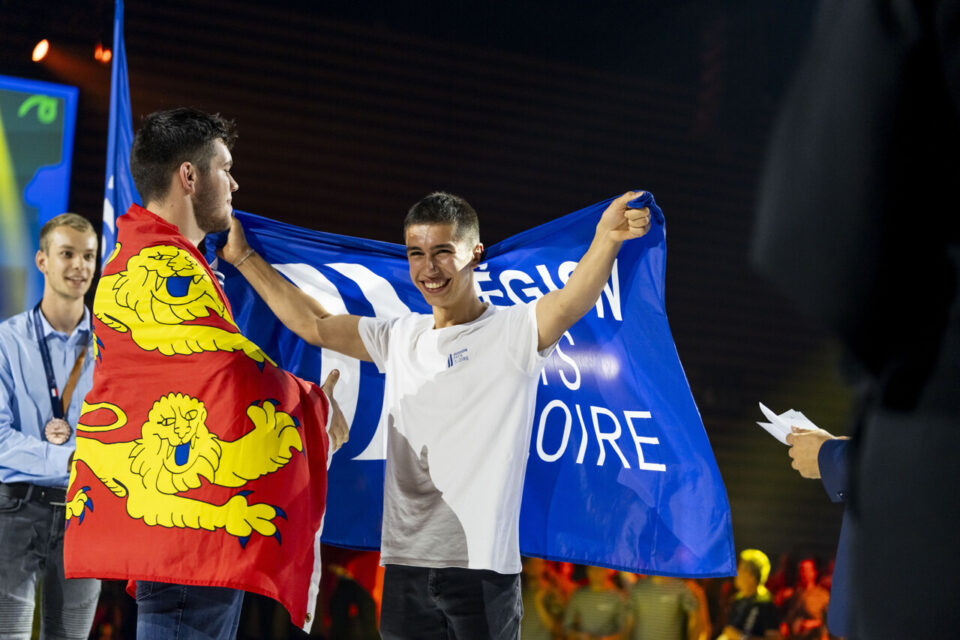 Médaille d’or : Johan BEILLEVAIRE
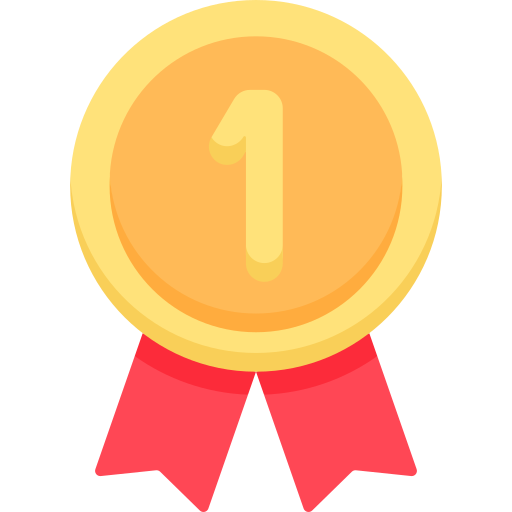 Finale Internationale 46e WorldSkills 2022
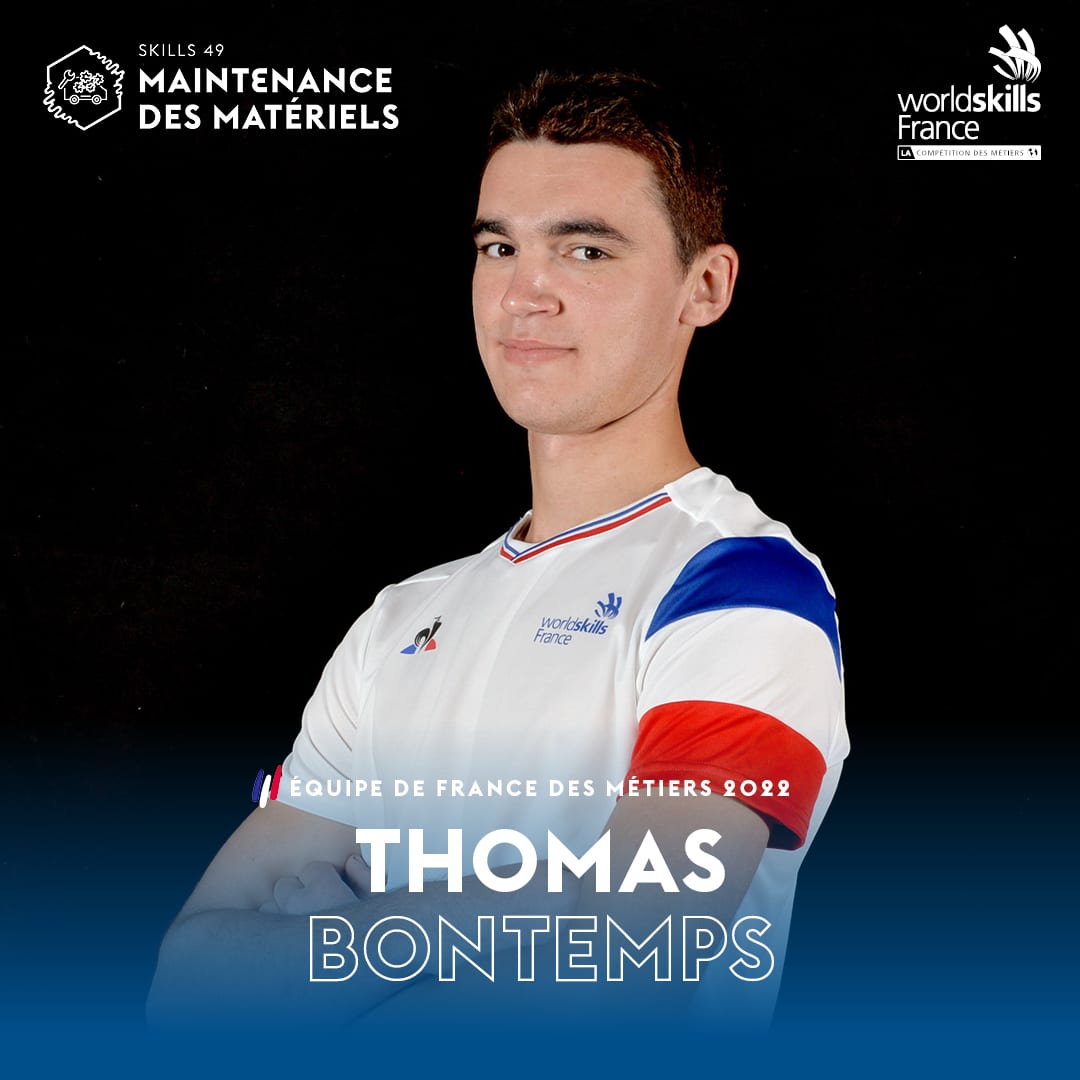 Médaille de bronze : Thomas BONTEMPS
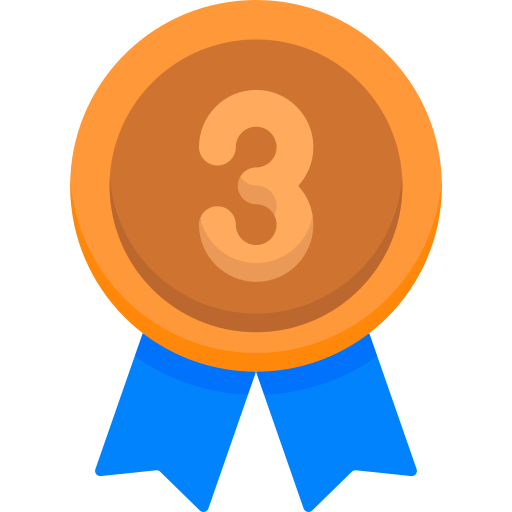 Finale Internationale 46e WorldSkills 2022
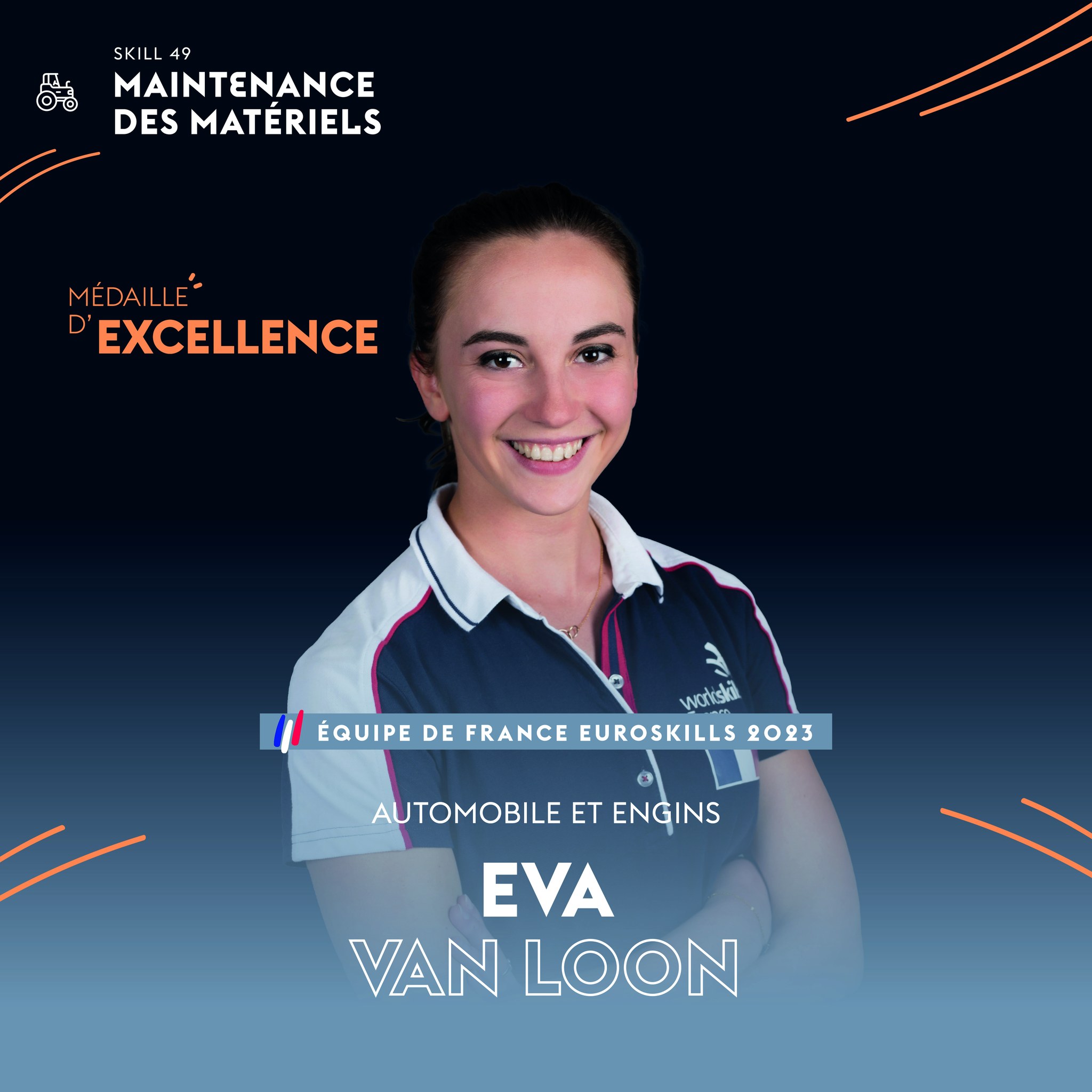 Médaille d’excellence : Eva VAN LOON
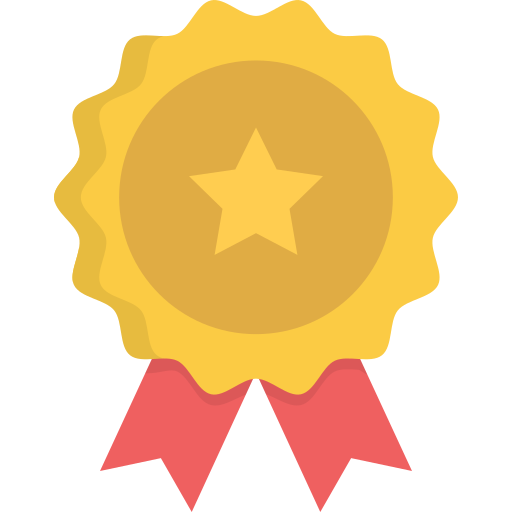 Finale Nationale 2018
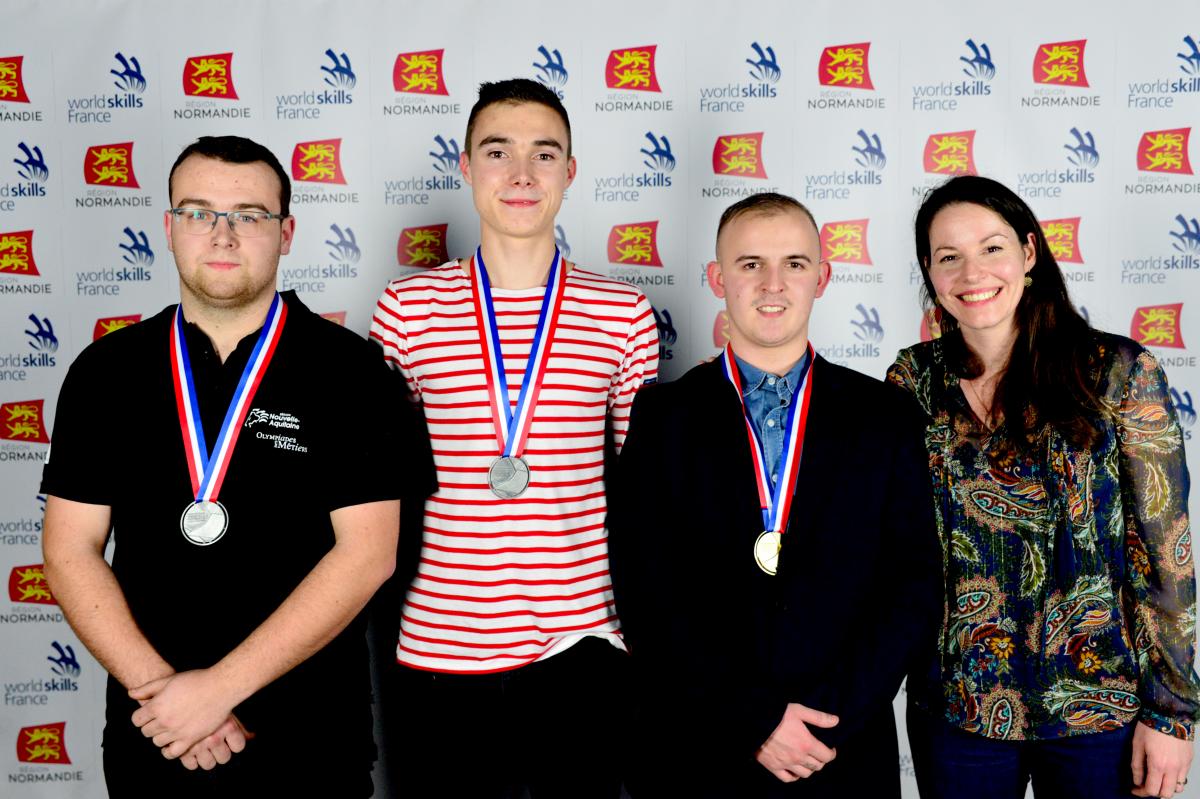 Grégoire BOUFFART, Hauts de France

      Maxime LEFEUVRE, Nouvelle Aquitaine & Thomas QUELEN, Normandie

      Médaillés d'excellence :
Dorian LANGEVIN, Pays de la Loire
Simon LE GAC, Center Val de Loire
Thomas STRUB, Bourgogne Franche Comté
Sylvain ALMERAS, Auvergne Rhône Alpes
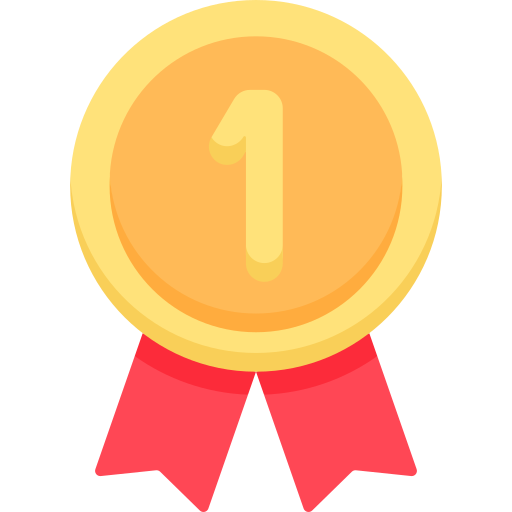 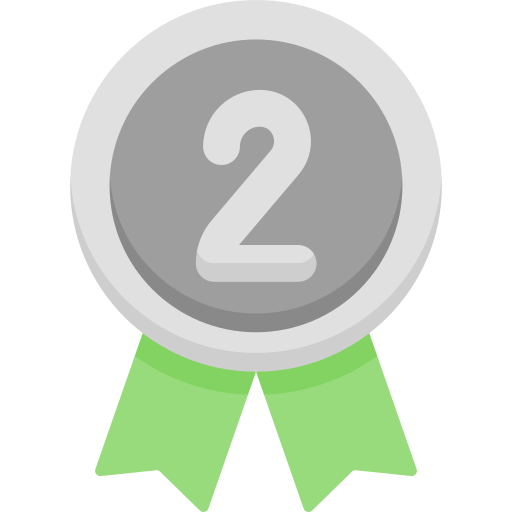 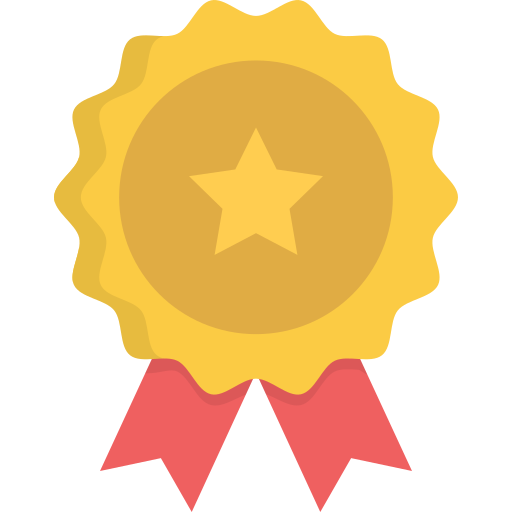